City of LindsayAmerican Rescue Plan Act of 2021December 14, 2021
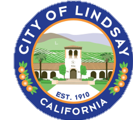 City of Lindsay: American Rescue Plan Act
2
American Rescue Plan Overview
City of Lindsay Allocation $3,220,636.00
Payment in two tranches
First half ($1,610,318.00) 
Second ($1,610,318.00) one year later
City of Lindsay: American Rescue Plan Act
3
Ineligible Uses of Funding
Not free money
Debt service or legal settlements or judgements
Pension fund deposits
Rainy day fund or financial reserve deposits
City of Lindsay: American Rescue Plan Act
4
Community Process
Public Outreach
Presented on 9/28/21
September 28 Council Meeting
Community Survey Online 
December 14 Public Hearing
January 11 (Final adoption)
Water & Sewer: 
$1.4M on Water
$600k on Sewer
Economic Recovery
$800k
Premium Pay
TBD
Contingency / Additional Project
$100k - $400k
City of Lindsay: American Rescue Plan Act
5
Online Community Survey Results*as of 1:00 pm on 12/14/21
Overview of Results
Offered in both English and Spanish 
Total of 22 responses 
Will be live from December 8th to December 14th
All 22 are Lindsay residents;12 work in Lindsay; 15 report being personally impacted by COVID-19
Rankings by category
Infrastructure
City of Lindsay: American Rescue Plan Act
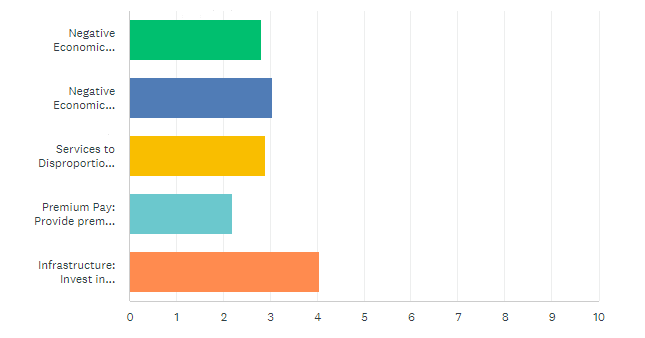 Small business assistance (grants) >
Economic development opportunities >
Parks and recreation improvements >
6
Staff Recommendations
Address aging infrastructure needs
Create economic development opportunities
Provide Needed Services
Help stabilize the General Fund
Increase Recreation
City of Lindsay: American Rescue Plan Act
7
WHY?A unique Opportunity to invest
Water / Sewer
GF / Economic Development
Water fund is owed $1.9M from General Fund
Waiting on $250,000 grant reimbursement from the State 
Sewer fund is stable
Multiple sources of grant funding available
GF is the most important fund
Long-term revenue
Economic Development is a marathon
Lindsay has a revenue ceiling
Limited growth / City is mostly built out
City of Lindsay: American Rescue Plan Act
8
Eligible Uses of Lindsay’s Funds $3.2M
Water & sewer projects: 									$1.8M	56%
Address negative economic impacts:				$778K	24%
Project Administration										$292K	9%
Services to Impacted Communities:				$262K	8%
Provide premium pay for essential workers: 		$98K		3%

				Total: 				$3.2M
9
Use: Premium Pay for Essential Workers -- $98,000 (3%)
City of Lindsay: American Rescue Plan Act
$2000 for all employees that are employed upon final adoption of Plan.
$500 for part-time employees
Payable upon final plan approval
Addressing Negative Impacts
10
Community Grant Writer: $50K
Focus on Water & Parks grant opportunities
Economic Development
Direct assistance for small businesses – $50K
Program TBD
Economic Development & Revitalization: $230K
Item #12.3
Economic Development Coordinator – $75K (1yr salary & benefits)
Item #12.2
Downtown infrastructure Improvements: $173K
Projects TBD
City of Lindsay: American Rescue Plan Act
11
Water / Sewer Projects
Water System Generators: $140K
Urban Water Management Plan: $75K
Fire Flow Study: $60K
Water Main Line Replacement: $350K
Ave 240 Water Service: $250K
Filter Bank Renovation: $250K
DBP Mitigation Project: $350K
Turbidimeter Replacement: $45K
Water Plant Upgrades: $29K
WWTP Clarifier Gate Valves: $43K
Orange Ave / Harvard Park: $100K
WWTP Clarifier Repairs: $100K




*Based on 2021/2022-2025/2026 CIP Budget
City of Lindsay: American Rescue Plan Act
12
Next Steps…
Final adoption in January
Can start on projects tonight with contract approvals
Start bid process for capital improvements
City of Lindsay: American Rescue Plan Act